PUZZLEHUNT!
MICROSOFT PUZZLE HUNT 12 SIMULCAST
WRAPUP
PUZZLEHUNT!
THANK YOU SIMULCAST STAFF!
Matt Green
Jessen Yu
Scott Royer III
Sarah Barnum
Larry Hosken
Dunn Miller
Ed Schmollinger
Josh Herbach
Simon Favreau-Lessard
Kristen Bragg
Megan Armenta
Charlotte Green
PY Laligand
Bob Schaffer
Chris Roat
Scott Krueger
Jutta Degener
PUZZLEHUNT!
THANK YOU SPONSORS!
PUZZLEHUNT!
12 Angry People Who Have 
     Never Been In My Kitchen
Achievement Unlocked
Alex Turner
Anonymous
argentum
Boxfort Brigands
Buzz Lime Pi
Cache Us If You Can
Cajun Pistols
Cheeseheads
Clueless
Code Yellow
Colors that End in "urple"
Cup(Of T)
Demonic Robot Tyrannosaurs
Dirty Smackmasters
Drunken Spiders
Edison Ng
Everyday Heroes
First Grade Math for 1000
Fitter Happier
Fuzzy Bunnies
Go2.me
Grey Goo
PUZZLEHUNT!
Healthy Minds
Hunt or Be Hunted
In The Form Of A Question
Isaias Formacio-Serna
Jeffrey and Bonnie Shipman
Judean People's Front
Jumping Jehosaphats
Justin Legakis
Liberated Souls
Los Jefes
Low Expectations
Masking Tape
Mithril Battle Chickens
MSTT &c.
Neznayka and his Friends
Nick Baxter
Nondeterministic Pimping
Objects in Mirror
Out of Turn 10
Partially Gelatinated Non-Dairy    
     Gum-Based Beverage
Puzzazz
QuesChens and Answers
SCRuBBers
Second Breakfast
PUZZLEHUNT!
Serenity
Team Bananaphone
Team Not Appearing In This Hunt
Team Spammier AKA Team SPAM
The Fighting Mongeese
The Inner Loop
The Pen Is Mightier
Therapists
Tiger Pit
TLA Listens to Alex
Too Close To The Sun
Unclued Publication
Unsocial Thinkers Get Competitive
Vote For Pedro
Wei-Hwa Huang
What is a Puzzle?
Who are the Rosenbergs?
Wrong Ideas
Ye Flask
PUZZLEHUNT!
AND NOW, THE WINNERS…
PUZZLEHUNT!
DEMONIC
ROBOT
TYRANNOSAURS!
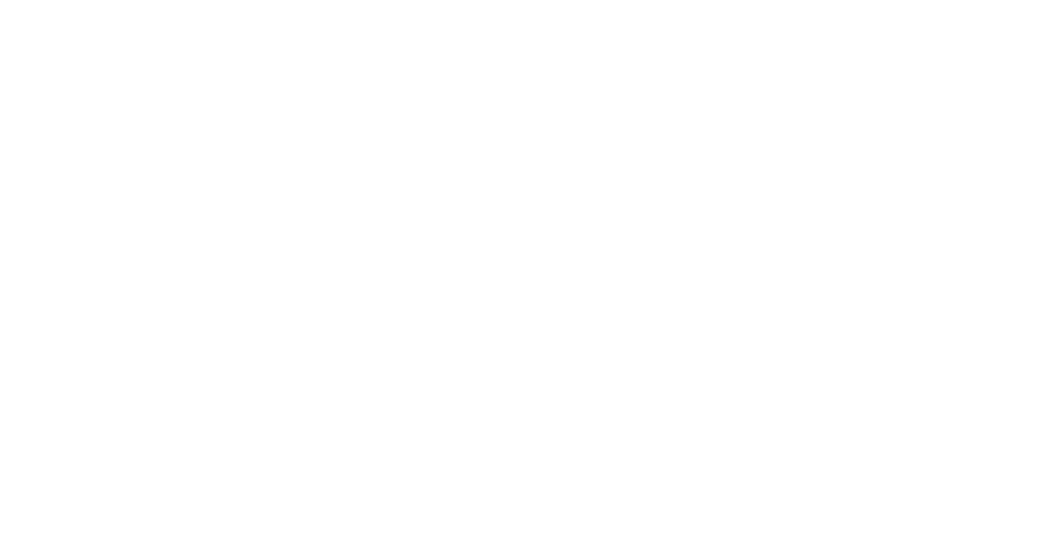 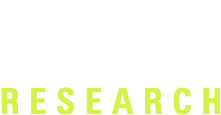 Field Research Opportunity!
April 18th, 2009
Mobius Research is looking for teams of interested volunteers to participate in a unique field research project. Research will be conducted at our Seattle and San Francisco facilities. Plan to spend a full day tackling stimulating intellectual challenges!

Our ideal applicant will be curious, intelligent, and highly-motivated – if this sounds like you, form a team of four or five and sign up online!
Grey Goo and The Smoking GNU present
SNAP 5 / BANG 21
April 18th, 2009
http://www.seattlepuzzling.com
PUZZLEHUNT!
WALKTHROUGH